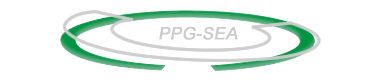 SEA-5918 - Modelagem Matemática em Bioprocessos Ambientais
Responsável : Rogers Ribeiro
Atividade 01
Tanque de equalização
Processo: tanque de equalização.
Hipóteses:
A densidade do líquido é a mesma na entrada, na saída e no tanque.
O tanque possui paredes verticais.
A massa e o nível líquidos estão relacionados.
Modelo: Balanço de massa.
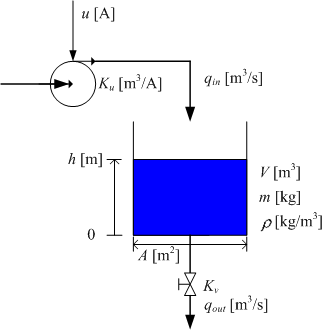 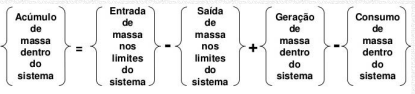 Tanque de equalização
Modelo: Balanço de massa.
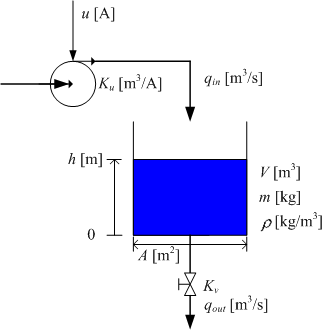 m(t) = ρ A h(t)
qin(t) = Ku u(t)
Atividade 01a
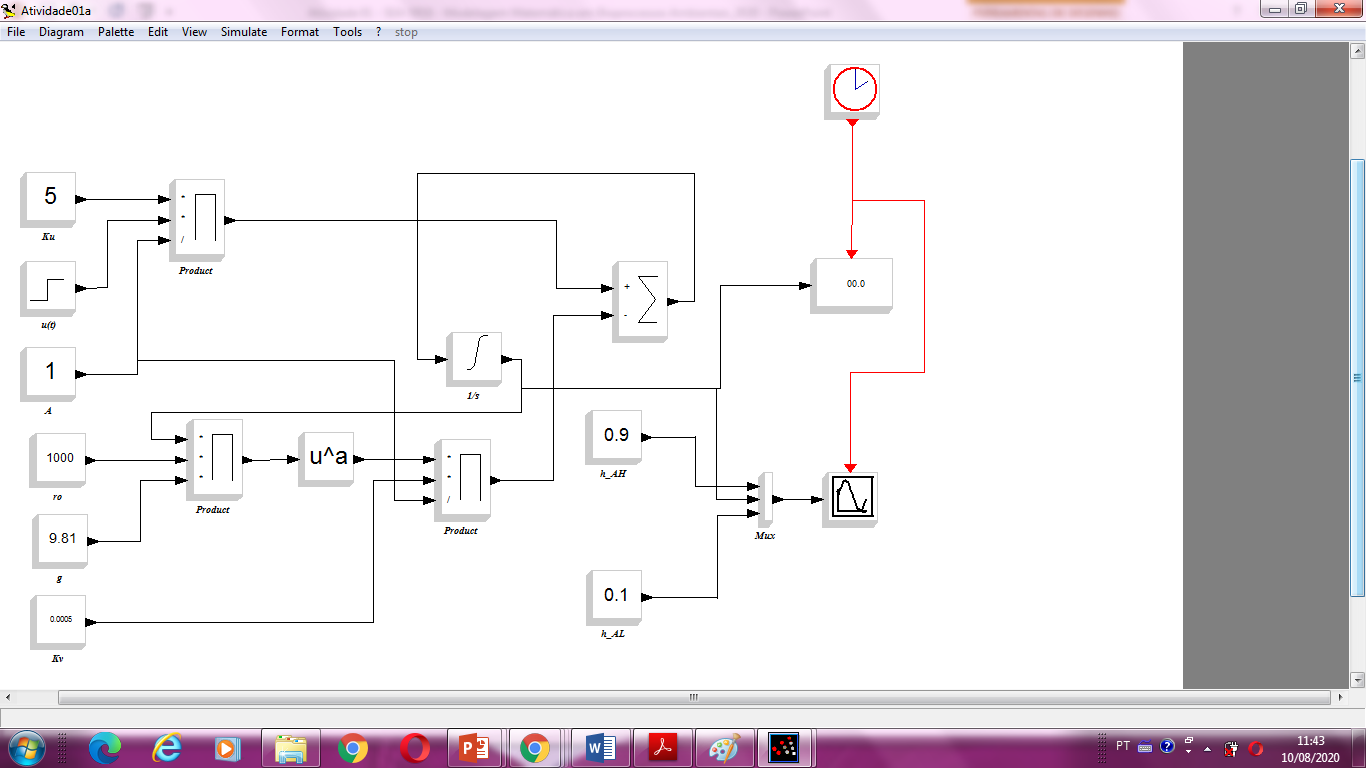 Atividade 01b
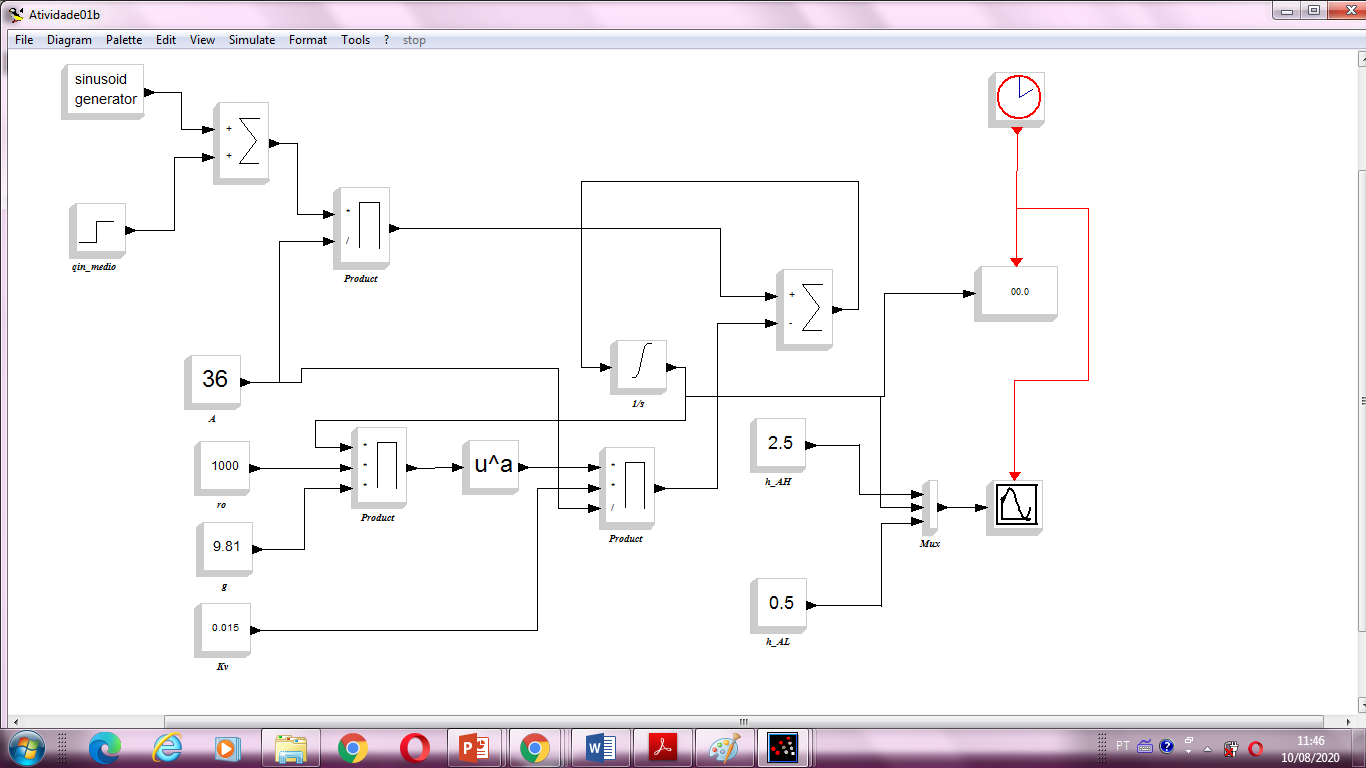